PSD Management Meeting
Briefing
M. Wischmeier
Plasma Science for ITER, DEMO and stellarators department  PSD
8th of July 2025
Topics for discussion today
Status exploitation of JT-60SA
WP leader for WP TM
JET data access – ITER – STAC / GA
Call for deputy PWIE WP leader
Call for WP TE DTFL
Reminder for feedback on ITER related items (list of Alberto Loarte)
WG on Fusion Pilot Plant for EUROfusion established with 3 sub groups:
1) Fusion Pilot Plant(H. Zohm/F.Villone) 2) Physics Gaps to DEMO including Pilot Plant and Stellarator (M. Wischmeier / M. de Baar + D. Borba, A. Loarte, M. Jakubowski) 3) Nuclear Qualification and Tritium Availability (K. Hesch, J. Elbaz-Uzan)
EFPW
News items :
M. Wischmeier | PSD Management Meeting | 8/7/2025
3.1 - Planning of events - EUROfusion calendar
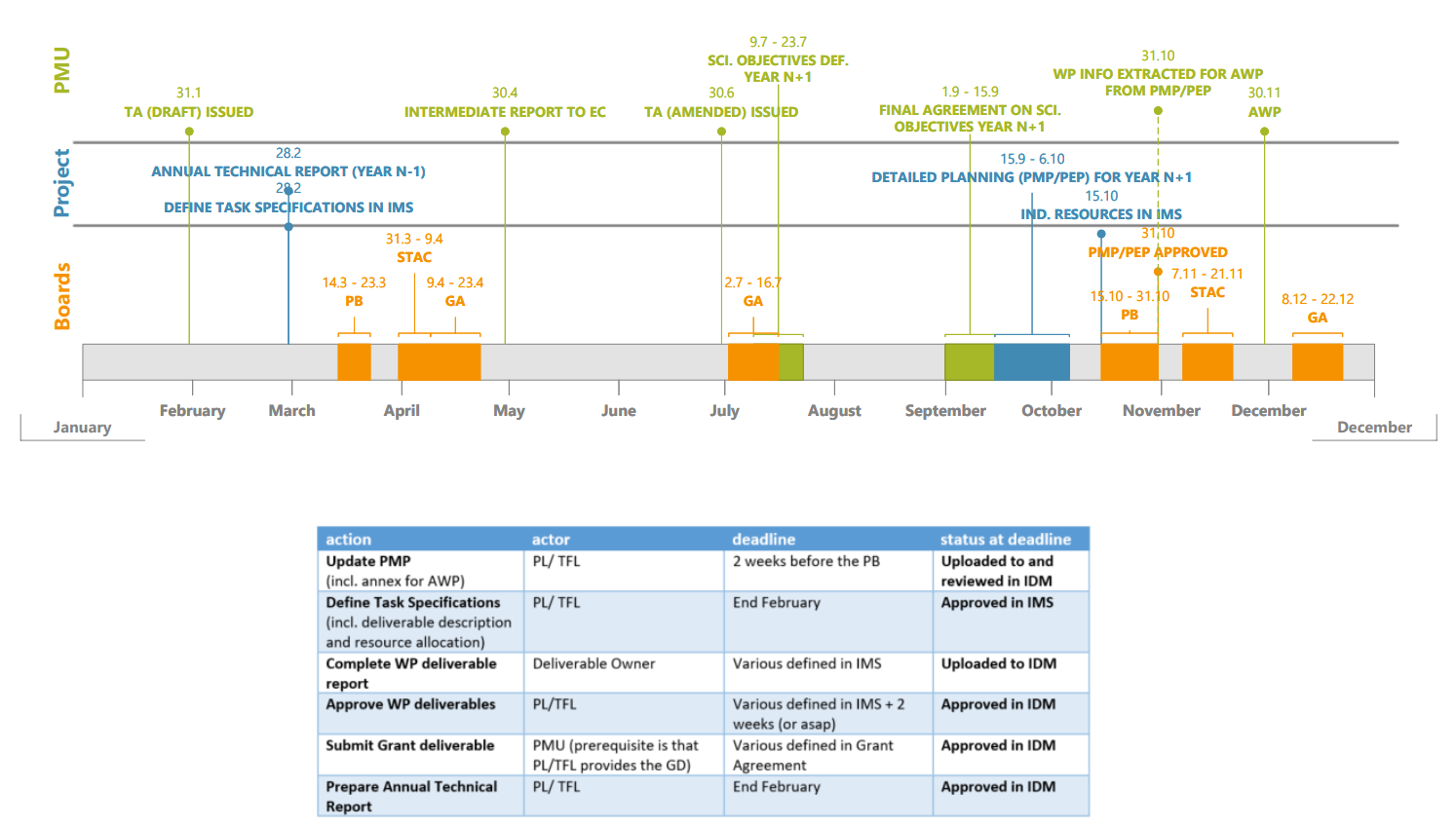 M. Wischmeier | PSD Management Meeting | 8/7/2025